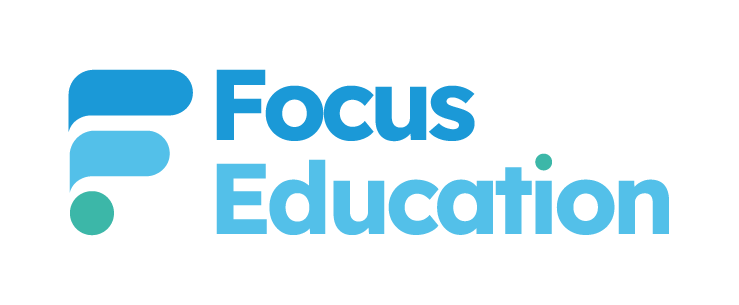 Monitoring the Quality of Education in EYFS
Taking account of Development Matters
1
(c) Focus Education UK Ltd
Baseline Nursery/FS1
End of spring term
End of autumn term
End of Nursery/FS1
Children working at the expected level of  development will
Children should be working at a level which sees them:
Children should be working at a level which sees them:
Children should be working at a level which sees them:
Listen to simple stories and understand what is happening, with the help of the pictures. 
Identify familiar objects and properties for practitioners when they are described. For example: ‘Katie’s coat’, ‘blue car’, ‘shiny apple’. 
Understand and act on longer sentences like ‘make teddy jump’ or ‘find your coat’. 
Understand simple questions about ‘who’, ‘what’ and ‘where’ (but generally not ‘why’).
Enjoy listening to longer stories and can remember much of what happens. 
Focusing attention – still listen or do, but can shift own attention;
Understand a question or instruction that has two parts
Shows a growing
     understanding of    
    prepositions such as
    ‘under’, ‘on top’, by
    carrying out an action or
     selecting correct picture
Understand ‘why’ questions
Sing a large repertoire of songs. 
Know many rhymes, be able to talk about familiar books, and be able to tell a long story.
•Listening and following directions and looking at someone when they are speaking;
•Using prepositions when following instructions;
•Asking and responding to why questions;
•Following stories read to them and talk about the pictures in the book.
Enjoy listening to longer stories and understanding what is happening
Understand and act upon a one step instruction
Shows a growing understanding of prepositions such as ‘in’, ‘on’, by carrying out an action or selecting correct picture;
2
(c) Focus Education UK Ltd
End of autumn term
End of spring term
End of nursery
End of reception
Children should be working at a level which sees them:
Children should be working at a level which sees them:
Children should be working at a level which sees them:
Children working at the expected level of  development will
Knowing that they need to be quiet and concentrate when listening.
Maintaining attention, concentrating and sitting quietly during appropriate activities;
Listening to a whole story from beginning to end;
Responding to instructions involving a two-part sequence;
Listening and responding to ideas expressed by others in conversation and discussion;
Remembering key points from story without needing prompts;
Showing specific interest in a non-fiction book linked to a topic or theme.
Listening and following directions and looking at someone when they are speaking;
Using prepositions when following instructions;
Asking and responding to why questions;
Following stories read to them and talk about the pictures in the book.
Understanding why listening is important.
Listening to and following an instruction;
Following instructions provided they are not over-engaged in own choice activity;
Listening to stories with increased attention and recall;
Asking and responding to ‘why’ questions;
Showing interest in the lives of other people or events;
Listening to one another in one to one or small groups.
Showing interest in non-fiction books.
Listen attentively and respond to what they hear with relevant questions, comments and actions when being read to and during whole class discussions and small group interactions; 
Make comments about what they have heard and ask questions to clarify their understanding; 
Hold conversation when engaged in back-and-forth exchanges with their teacher and peers.
3
(c) Focus Education UK Ltd
Early learning goal
End of Year 1 expectation
Listen carefully to the things other people have to say in a group;
Ask appropriate and relevant questions as a result of listening carefully;
Show understanding by asking an appropriate question after listening;
Able to work with a small group to discuss what has been presented to them.
Listen attentively and respond to what they hear with relevant questions, comments and actions when being read to and during whole class discussions and small group interactions; 
Make comments about what they have heard and ask questions to clarify their understanding; 
Hold conversation when engaged in back-and-forth exchanges with their teacher and peers.
4
(c) Focus Education UK Ltd
Entry to Nursery/FS1
End of autumn term
End of spring term
End of Nursery/FS1
Children should be working at a level which sees them:
Children should be working at a level which sees them:
Children should be working at a level which sees them:
Children working at the expected level of  development will
Sing a large repertoire of songs. 
May have problems saying some sounds: r, j, th, ch, and sh 
Use longer sentences of four to six words.
Use talk to organise themselves and their play: "Let's go on a bus... you sit there... I'll be the driver."
Can the child answer simple 'why' questions?
Start to say how they are feeling, using words as well as actions. 
Start to develop conversation, often jumping from topic to topic. 
Use the speech sounds p, b, m, w. (Spk 0-3 
Is the child frequently asking questions, such as the names of people and objects?
Towards their third birthday, can the child use around 300 words? These words include descriptive language. They include words for time (for example, 'now' and 'later'), space (for example, 'over there') and function (for example, they can tell you a sponge is for washing).
Is the child linking up to 5 words together? 
Is the child using pronouns ('me', 'him', 'she'), and using plurals and prepositions ('in', 'on', 'under') - these may not always be used correctly to start with.
Knowing many rhymes, be able to talk about familiar books, and be able to tell a long story;
Developing their communication but may struggle with using tenses accurately;
Beginning to use sentences with four to six words;
Beginning to start a conversation with an adult or a friend and continuing it in turns.
Know many rhymes, be able to talk about familiar books, and be able to tell a long story. 
Develop their communication, but may continue to have problems with irregular tenses and plurals, such as 'runned' for 'ran', 'swimmed' for 'swam'. 
May have problems saying multisyllabic words
Be able to express a point of view and to debate when they disagree with an adult or a friend, using words as well as actions.
Can start a conversation with an adult or a friend and continue it for many turns. 
Around the age of 4, is the child using sentences of four to six words - "I want to play with cars" or "What's that thing called?"? 
Can the child use sentences joined up with words like 'because', 'or', 'and'? For example: "I like ice cream because it makes my tongue shiver". 
Is the child using the future and past tense: "I am going to the park" and "I went to the shop"?
5
(c) Focus Education UK Ltd
End of autumn term
End of spring term
End of nursery/FS1
End of reception
Children should be working at a level which sees them:
Children should be working at a level which sees them:
Children should be working at a level which sees them:
Children working at the expected level of  development will
Knowing many rhymes, be able to talk about familiar books, and be able to tell a long story;
Developing their communication but may struggle with using tenses accurately;
Beginning to use sentences with four to six words;
Beginning to start a conversation with an adult or a friend and continuing it in turns.
Expanding their vocabulary to include new words related to topic or theme.
Continuing to use new vocabulary when the topic or theme has ended.
Asking questions to understanding.
Retelling a simple past event in correct order;
Using talk to connect ideas, explaining what has happened and anticipating what might happen next, recalling  and reliving past experiences;
Using talk in pretending that objects stand for something else in play, e.g. this ruler is my sword.
Using new vocabulary in different contexts
Asking questions to learn more about an event or a task.
Using complete sentences more regularly.
Using language to explore imaginary events, storylines and themes;
Using language to imagine and recreate roles and experiencing in play situations;
Linking statements and sticking to a main theme or intention;
Using talk to organise, sequence and clarify thinking, feelings and ideas.
Participate in small group, class and one-to-one discussions, offering their own ideas, using recently introduced vocabulary;
Offer explanations for why things may happen, making use of recently introduced vocabulary from stories, non-fiction, rhymes and poems when appropriate;
Express their ideas and feelings about their experiences using full sentences, including use of past, present and future tenses and making use of conjunctions, with modelling and support from their teacher.
6
(c) Focus Education UK Ltd
Early learning goal
End of Year 1 expectation
Speak clearly and confidently in front of people in class;
Re-tell a well-known story and remember the main characters;
Hold attention when playing and learning with others;
Keep to the main topic when talking in a group;
Ask questions in order to get more information;
Start a conversation with an adult they know well or with friends;
Listen carefully to the things other people have to say in a group;
Join in with conversations in a group;
Join in with role play.
Participate in small group, class and one-to-one discussions, offering their own ideas, using recently introduced vocabulary;
Offer explanations for why things may happen, making use of recently introduced vocabulary from stories, non-fiction, rhymes and poems when appropriate;
Express their ideas and feelings about their experiences using full sentences, including use of past, present and future tenses and making use of conjunctions, with modelling and support from their teacher.
7
(c) Focus Education UK Ltd
Personal, Social and Emotional Development
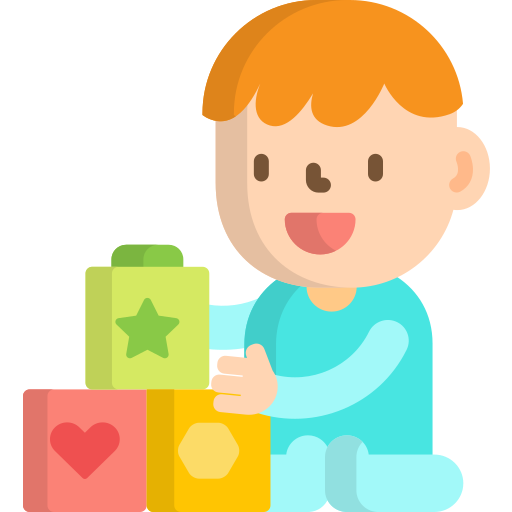 Children’s personal, social and emotional development (PSED) is crucial for children to lead healthy and happy lives, and is fundamental to their cognitive development. Underpinning their personal development are the important attachments that shape their social world. Strong, warm and supportive relationships with adults enable children to learn how to understand their own feelings and those of others.
8
(c) Focus Education UK Ltd
End of autumn term
End of spring term
Entry to Nursery/FS1
End of Nursery
Children should be working at a level which sees them:
Children should be working at a level which sees them:
Children should be working at a level which sees them:
Children working at the expected level of  development will
Find ways to calm themselves, through being calmed and comforted by their key person.
Establish their sense of self.
Express preferences and decisions. 
They also try new things and start establishing their autonomy. 
Find ways of managing transitions, for example from their parent to their key person. 
Thrive as they develop self-assurance. 
Look for clues about how to respond to something interesting. 
Be increasingly able to talk about and manage their emotions. 
Are talking about their feelings in more elaborated ways: "I'm sad because..." or "I love it when ...". 
Around the age of 2, does the child start to see themselves as a separate person? For example, do they decide what to play with, what to eat, what to wear?
Select and use activities and resources, with help when needed. This helps them to achieve a goal they have chosen, or one which is suggested to them. 

Develop their sense of responsibility and membership of a community. 

The child settles to some activities for a while

The child take part in pretend play (for example, being 'mummy' or 'daddy'?)
Around the age of 3, the child sometimes manages to share or take turns with others, with adult guidance and understanding 'yours' and 'mine'

Around the age of 4, the child play alongside others or do they always want to play alone 

The child takes part in other pretend play with different roles - being the Gruffalo, for example. The child generally negotiates solutions to conflicts in their play
Selecting and using activities and resources;​
Enjoying the responsibility of carrying out small tasks;​
Being confident to talk to other children when playing and communicating freely about their own home and community;​
Being outgoing towards unfamiliar people and being more confident in new social situations;​
Showing confidence in asking adults for help;​
Welcoming and valuing praise for what they have done.​
9
(c) Focus Education UK Ltd
End of autumn term
End of spring term
End of nursery
End of reception
Children should be working at a level which sees them:
Children should be working at a level which sees them:
Children should be working at a level which sees them:
Children working at the expected level of  development will
Recognise themselves as a valuable individual;
Willingly express their feelings and know when they have been kind and considerate;
Moderating their feelings when they are upset;
Being confident to try new activities;
Saying why they like some activities more than others;
Being confident to speak in a familiar group;
Being happy to talk about their own ideas;
Choosing the resources they need for a given activity;
Saying when they do and do not need help.
Describing themselves in positive terms and talk about their own abilities;
Being confident to speak to others about needs, wants, interests and opinions;
Beginning to express their feelings and consider the feelings of others;
Knowing when they are upset about a situation and can explain why;
Choosing their own equipment that is necessary to complete a task;
Showing enthusiasm and excitement when anticipating and engaging in certain activities.
Selecting and using activities and resources;
Enjoying the responsibility of carrying out small tasks;
Being confident to talk to other children when playing and communicating freely about their own home and community;
Being outgoing towards unfamiliar people and being more confident in new social situations;
Showing confidence in asking adults for help;
Welcoming and valuing praise for what they have done.
Show an understanding of their own feelings and those of others, and begin to regulate their behaviour accordingly;
Set and work towards simple goals, being able to wait for what they want and control their immediate impulses when appropriate;
Give focused attention to what the teacher says, responding appropriately even when engaged in an activity, and show an ability to follow instructions involving several ideas or actions.
10
(c) Focus Education UK Ltd
Early Learning Goal
End of Year 1 expectation
Show an understanding of their own feelings and those of others, and begin to regulate their behaviour accordingly;
Set and work towards simple goals, being able to wait for what they want and control their immediate impulses when appropriate;
Give focused attention to what the teacher says, responding appropriately even when engaged in activity, and show an ability to follow instructions involving several ideas or actions.
Know about different feelings that humans can experience and recognise and name these feelings;
Know how feelings can affect people’s bodies and how they behave and to recognise how others may be feeling;
Know that not everyone feels the same at the same time, or feels the same about the same things.
11
(c) Focus Education UK Ltd
End of autumn term
End of spring term
Entry to nursery/FS1
End of nursery/FS1
Children should be working at a level which sees them:
Children should be working at a level which sees them:
Children should be working at a level which sees them:
Children working at the expected level of  development will
Increasingly follow rules, understanding why they are important.
Develop appropriate ways of being assertive.
Do not always need an adult to remind them of a rule.
Feel strong enough to express a range of emotions.
Grow in independence, rejecting help ("me do it"). Sometimes this leads to feelings of frustration and tantrums.
Begin to show 'effortful control'. For example, waiting for a turn and resisting the strong impulse to grab what they want or push their way to the front.
Become more outgoing with unfamiliar people, in the safe context of their setting.
Show more confidence in new social situations.
Being aware of own feelings, and knowing that some actions and words can hurt others’ feelings;
Beginning to accept the needs of others and taking turns and sharing resources, sometimes with support from others;
Usually tolerating delay when their needs are not immediately met; 
Understanding that their wishes may not always be met;
Usually adapting their behaviour to different events, social situations and changes in routine.
12
(c) Focus Education UK Ltd
End of autumn term
End of spring term
End of nursery
End of reception
Children should be working at a level which sees them:
Children should be working at a level which sees them:
Children should be working at a level which sees them:
Children working at the expected level of  development will
Being able to talk about a challenging task and be prepared to have a go; 
Welcoming and valuing praise for what they have done;
Willingly participating in a wide range of activities;
Showing enthusiasm and excitement when anticipating and engaging in certain activities;
Being confident to speak to others about needs, wants, interests and opinions;
Being confident in speaking in front of a small group;
Describing themselves in positive terms and talking about their abilities;
Showing resilience and perseverance in the face of challenge;
Having awareness of keeping teeth clean and not eating too many sweets.
Being aware of own feelings, and knowing that some actions and words can hurt others’ feelings;
Beginning to accept the needs of others and taking turns and sharing resources, sometimes with support from others;
Usually tolerating delay when their needs are not immediately met; 
Understanding that their wishes may not always be met;
Usually adapting their behaviour to different events, social situations and changes in routine.
Showing that they can stick with an activity, even if it is challenging;
Selecting and using activities and resources, with help;
Enjoying the responsibility of carrying out small tasks;
Being confident to talk to other children when playing, and communicating freely about their home and community;
Being outgoing towards unfamiliar people and being more confident in new social situations;
Showing confidence in asking adults for help.
Be confident to try new activities and show independence, resilience and perseverance in the face of challenge;
Explain the reasons for rules, know right from wrong and try to behave accordingly;
Manage their own basic hygiene and personal needs, including dressing, going to the toilet and understanding the importance of healthy food choices.
13
(c) Focus Education UK Ltd
Early learning goal
End of Year 1 expectation
Be able to say what makes them special and unique;
Know what they are good at, what they like and dislike.
Be confident to try new activities and show independence, resilience and perseverance in the face of challenge;
Explain the reasons for rules, know right from wrong and try to behave accordingly;
Manage their own basic hygiene and personal needs, including dressing, going to the toilet and understanding the importance of healthy food choices.
14
(c) Focus Education UK Ltd
End of autumn term
Start of FS1/nursery
Children should be working at a level which sees them:
Children should be working at a level which sees them:
15
(c) Focus Education UK Ltd
End of FS1/Nursery
End of spring term
Children working at the expected level of  development will
Children should be working at a level which sees them:
Talk with others to solve conflicts. (BR 3-4 Yrs)
Talk about their feelings using words like 'happy', 'sad', 'angry' or 'worried'. (BR 3-4 Yrs)
Begin to understand how others might be feeling. (BR 3-4 Yrs)
Playing in a group and extending and elaborating play ideas;
Initiating play, offering opportunities for others to join in;
Keeping play going by responding to what others are saying;
Demonstrating friendly behaviour, initiating conversations and forming good relationships with peers and familiar adults.
16
(c) Focus Education UK Ltd
End of autumn term
End of spring term
End of nursery
End of reception
Children should be working at a level which sees them:
Children should be working at a level which sees them:
Children should be working at a level which sees them:
Children working at the expected level of  development will
Playing in a group and extending and elaborating play ideas;
Initiating play, offering opportunities for others to join in;
Keeping play going by responding to what others are saying;
Demonstrating friendly behaviour, initiating conversations and forming good relationships with peers and familiar adults.
Learning to listen to one another and showing respect when doing so;
Initiating conversations, attending to and taking account of what others say;
Explaining own knowledge and understanding and asking appropriate questions of others;
Taking steps to resolve conflicts with others and attempting to find a compromise.
Building constructive and respectful relationships;
Playing cooperatively with others and taking account of their ideas;
Being happy to listen to others organisational ideas;
Showing sensitivity to others’ feelings;
Forming positive relationships with adults and other children.
Work and play cooperatively and take turns with others;
Form positive attachments to adults and friendships with peers;
Show sensitivity to their own and to others’ needs.
17
(c) Focus Education UK Ltd
End of Year 1 expectation
Early learning goal
Work and play cooperatively and take turns with others;
Form positive attachments to adults and friendships with peers;
Show sensitivity to their own and to others’ needs.
Know about the roles of different people in our lives;
Know about the people who love and care for them;
Know about different types of families that may be different from their own;
Know how to make friends and what makes a good friendship;
Be able to recognise when they or someone else feels lonely and what to do.
18
(c) Focus Education UK Ltd
Physical Development
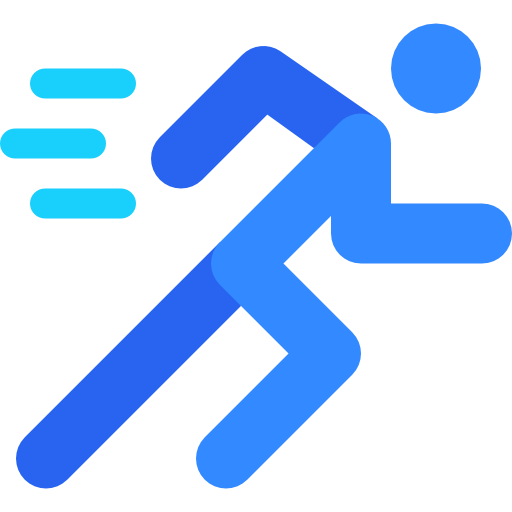 Physical activity is vital in children’s all-round development, enabling them to pursue happy, healthy and active lives. Gross and fine motor experiences develop incrementally throughout early childhood, starting with sensory explorations and the development of a child’s strength, co-ordination and positional awareness through tummy time, crawling and play movement with both objects and adults.
19
(c) Focus Education UK Ltd
Entry to Nursery/FS1
End of autumn term
End of spring term
End of Nursery/FS1
Children should be working at a level which sees them:
Children working at the expected level of  development will
Children should be working at a level which sees them:
Children should be working at a level which sees them:
20
(c) Focus Education UK Ltd
End of autumn term
End of spring term
End of nursery
End of reception
Children should be working at a level which sees them:
Children should be working at a level which sees them:
Children should be working at a level which sees them:
Children working at the expected level of  development will
Skipping, hopping and standing on one leg and hold a position for a few seconds;
Balancing and riding a bike or scooter;
Going up steps or stairs using alternative feet;
Responding to music showing appropriate movement and rhythm.
Negotiate space and obstacles safely, with consideration for themselves and others;
Demonstrate strength, balance and coordination when playing;
Move energetically, such as running, jumping, dancing, hopping, skipping and climbing.
Showing increasing control when linking movements together;
Knowing that it is good to be active and sometimes getting out of breath;
Moving freely with confidence in a range of ways;
Mounting stairs, steps or climbing equipment using alternative steps;
Walking downstairs two-feet to each step;
Standing momentarily on one foot;
Running skilfully whilst negotiating space successfully, adjusting speed and direction as needed.
Starting to experiment with different types of movements;
Recognising how they can refine a range of physical actions, such as rolling, running, skipping, etc.
Jumping off objects safely and carefully;
Negotiating space carefully;
Travelling with confidence and skill when moving around, under, over and through various equipment;
Showing increasing control when throwing, catching and kicking a ball.
21
(c) Focus Education UK Ltd
Early learning goal
End of Year 1 expectation
Make body curled, tense, stretched and relaxed;
Control body when travelling and balancing;
Copy sequences and repeat them.
Roll, curl, travel and balance in different ways;
Throw underarm;
Throw and kick in different ways;
Perform own dance moves;
Copy or make up a short dance;
Move safely in a space.
Negotiate space and obstacles safely, with consideration for themselves and others;
Demonstrate strength, balance and coordination when playing;
Move energetically, such as running, jumping, dancing, hopping, skipping and climbing.
22
(c) Focus Education UK Ltd
End of autumn term
Start of nursery/FS1
Children should be working at a level which sees them:
Children should be working at a level which sees them:
23
(c) Focus Education UK Ltd
End of Nursery/FS1
End of spring term
Children working at the expected level of  development will
Children should be working at a level which sees them:
Picking up tiny objects using pincer grasp;
Making simple models using small pieces such as lego;
Making small cuts in paper with scissors;
Using a comfortable grip with good control when holding pens, pencils and paint brush;
Beginning to show a preference for a dominant hand.
Be increasingly independent as they get dressed and undressed, for example, putting coats on and doing up zips. (FMS 3-4 Yrs)
Be increasingly independent in meeting their own care needs, e.g. brushing teeth, using the toilet, washing and drying their hands thoroughly. (FMS 3-4 Yrs)
Make healthy choices about food, drink, activity and toothbrushing. (FMS 3-4 Yrs)
24
(c) Focus Education UK Ltd
Prime Area: Physical Development
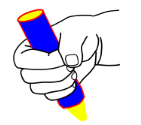 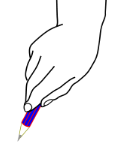 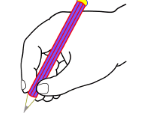 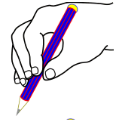 Source: Planning for Rapid progress
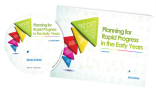 25
(c) Focus Education UK Ltd
End of autumn term
End of spring term
End of reception
End of nursery
Children should be working at a level which sees them:
Children should be working at a level which sees them:
Children should be working at a level which sees them:
Children working at the expected level of  development will
Picking up tiny objects using pincer grasp;
Making simple models using small pieces such as lego;
Making small cuts in paper with scissors;
Using a comfortable grip with good control when holding pens, pencils and paint brush;
Beginning to show a preference for a dominant hand.
Drawing lines and circles using gross motor movements;
Using one handed tools and equipment, e.g. child scissors;
Holding pencils between thumb and two fingers instead of whole hand;
Beginning to hold pencil correctly and showing good control;
Copying some letters, especially letters from own name.
Handling tools, objects, construction and malleable materials safely and with increasing control;
Showing a preference for a dominant hand;
Beginning to show anti-clockwise movements and retrace vertical lines;
Beginning to form recognisable letters;
Using a pencil and holding it effectively to form recognisable letters, especially letters in their own name.
Hold a pencil effectively in preparation for fluent writing – using the tripod grip in almost all cases;
Use a range of small tools, including scissors, paint brushes and cutlery;
Begin to show accuracy and care when drawing.
26
(c) Focus Education UK Ltd
Early learning goal
End of Year 1 expectation
Sit correctly at a table, holding a pencil comfortably and correctly;
Form the digits 0-9 correctly;
Form lower case letters in the correct direction, starting and finishing in the right place;
Form capital letters.
Hold a pencil effectively in preparation for fluent writing –using the tripod grip in almost all cases;
Use a range of small tools, including scissors, paint brushes and cutlery;
Begin to show accuracy and care when drawing.
27
(c) Focus Education UK Ltd
Literacy Development
It is crucial for children to develop a life-long love of reading. Reading consists of two dimensions: language comprehension and word reading. Language comprehension (necessary for both reading and writing) starts from birth. It only develops when adults talk with children about the world around them and the books (stories and non-fiction) they read with them, and enjoy rhymes, poems and songs together. Skilled word reading, taught later, involves both the speedy working out of the pronunciation of unfamiliar printed words (decoding) and the speedy recognition of familiar printed words. Writing involves transcription (spelling and handwriting) and composition (articulating ideas and structuring them in speech, before writing).
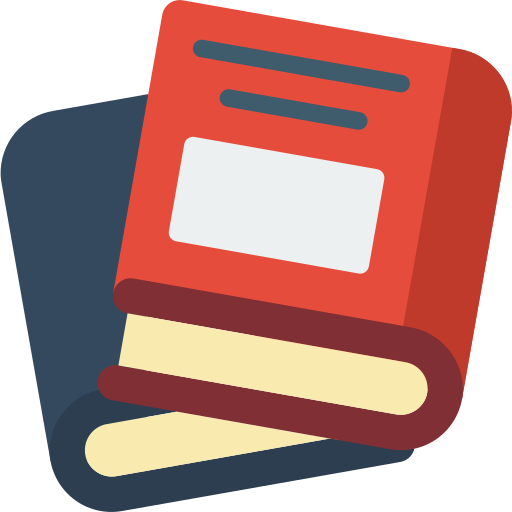 28
(c) Focus Education UK Ltd
End of autumn term
End of spring term
Entry to nursery
End of nursery/FS1
Children should be working at a level which sees them:
Children should be working at a level which sees them:
Children should be working at a level which sees them:
Children working at the expected level of  development will
Develop their phonological awareness.
Can spot or suggest rhymes.
Can count or clap syllables in a word
Can recognise words with the same initial sound.
Engage in extended conversations about stories, learning new vocabulary.
Joining in with rhymes and stories;
Identifying rhymes;
Joining in with the rhythm of well-known rhymes and song; 
Recognising own name.
Notice some print, such as the first letter of their name, a bus or door number, or a familiar logo.
29
(c) Focus Education UK Ltd
End of autumn term
End of spring term
Entry to nursery
End of nursery
Children should be working at a level which sees them:
Children should be working at a level which sees them:
Children should be working at a level which sees them:
Children working at the expected level of  development will
Holding a book, turning the pages and indicating an understanding of pictures and print; 
Telling a story to friends;
Talking about events and characters in books; 
Making suggestions about what might happen next in a story.
.
Understand that print can have different purposes.
Understand that we read English text from left to right and from top to bottom.
Can name the different parts of a book.
Understands page sequencing
30
(c) Focus Education UK Ltd
End of autumn term
End of spring term
Say a sound for each letter in the alphabet and at least 10 digraphs;
Read words consistent with their phonic knowledge by sound-blending;
Read aloud simple sentences and books that are consistent with their phonic knowledge, including some common exception words.
End of nursery
End of reception
Children should be working at a level which sees them:
Children should be working at a level which sees them:
Children should be working at a level which sees them:
Children working at the expected level of  development will
Reading simple words and simple sentences;
Blending sounds into words, so that they can read short words made up of known letter–sound correspondences;
Reading some letter groups that each represent one sound and say sounds for them;
Reading a few common exception words matched to the school’s phonic programme;
Reading simple phrases and sentences made up of words with known letter–sound correspondences and, where necessary, a few exception words
Identifies rhymes.
Joining in with the rhythm of well known rhymes and songs; 
Recognising their own name;
Identifying sounds in words, in particular, initial sounds; 
Segmenting and  blending cvc words demonstrating knowledge of sounds
Linking sounds to letters in the alphabet.
Reading individual letters by saying the sounds for them
Joining in with rhymes and stories;
Identifying rhymes;
Joining in with the rhythm of well known rhymes and song; 
Recognising own name.
31
(c) Focus Education UK Ltd
End of autumn term
End of spring term
End of nursery
End of reception
Children should be working at a level which sees them:
Children should be working at a level which sees them:
Children should be working at a level which sees them:
Children working at the expected level of  development will
Holding a book, turning the pages and indicating an understanding of pictures and print; 
Telling a story to friends;
Talking about events and characters in books; 
Making suggestions about what might happen next in a story.
Holding a book, turn the pages and indicating an understanding of pictures and print;
Telling a story to friends.
Demonstrate understanding of what has been read to them by retelling stories and narratives using their own words and recently introduced vocabulary;
Anticipate – where appropriate – key events in stories;
Use and understand recently introduced vocabulary during discussions about stories, non-fiction, rhymes, poems and during role play.
Talking about events and characters in books; 
Making suggestions about what might happen next in a story;
Reading simple words and simple sentences; 
Talking about their favourite book;
Using vocabulary and events from stories in their play;
Re-reading books to build up their confidence, their fluency and their understanding and enjoyment in word reading.
32
(c) Focus Education UK Ltd
Early learning goal
End of Year 1 expectation
Hear and recognise all 40+ phonemes;
Match all 40+ graphemes to their phonemes;
Identify all 40+ graphemes in  reading;
Know that words can have omitted letters and that an apostrophe represents the omitted letters;
Find contractions in reading;
Read words with contractions;
Read compound words, for example, football, playground, farmyard, bedroom.
Say a sound for each letter in the alphabet and at least 10 digraphs;
Read words consistent with their phonic knowledge by sound-blending;
Read aloud simple sentences and books that are consistent with their phonic knowledge, including some common exception words.
33
(c) Focus Education UK Ltd
Early learning goal
End of Year 1 expectation
Discuss the meaning of unfamiliar words with others;
Know that stories can have similar patterns of events;
Make links to other stories;
Make links with characters in other stories;
Answer retrieval questions about a book;
Use information from the story to support opinion;
Understand that a writer can leave gaps for the reader to fill;
Answer questions which fill the gaps in a story. (Inference)
Demonstrate understanding of what has been read to them by retelling stories and narratives using their own words and recently introduced vocabulary;
Anticipate – where appropriate – key events in stories;
Use and understand recently introduced vocabulary during discussions about stories, non-fiction, rhymes and poems and during role play.
34
(c) Focus Education UK Ltd
End of autumn term
End of spring term
Start of nursery
End of Nursery/FS1
Children should be working at a level which sees them:
Children should be working at a level which sees them:
Children should be working at a level which sees them:
Children working at the expected level of  development will
Write some or all of their name. (W 3-4 Yrs)​
Write some letters accurately. (W 3-4 Yrs)
Telling an adult what they have drawn or painted;
Recognising a capital letter at the start of their name;
Identifying sounds from own name in other words;
Ascribing meaning to other marks, like on signage;
Starting to write identifiable shapes and letters;
Drawing lines and circles in the air, on the floor or on large sheets of paper; 
Using tools for mark making with control;
Gripping using five fingers or preferably two fingers and thumb for control;
Copying shapes, letter and pictures.
35
(c) Focus Education UK Ltd
End of autumn term
End of spring term
End of nursery
End of reception
Children should be working at a level which sees them:
Children should be working at a level which sees them:
Children should be working at a level which sees them:
Children working at the expected level of  development will
Write recognisable letters, most of which are correctly formed;
Spell words by identifying sounds in them and representing the sounds with a letter or letters;
Write simple phrases and sentences that can be read by others.
Beginning to form capital letters from their name correctly;
Using their phonic knowledge to write words in ways which match their spoken sounds;
Beginning to write simple captions and decodable words using sounds they know eg pig in mud,
which can be read by themselves and sometimes by others;
Spelling small, familiar words correctly and making phonetically plausible attempts at more complex words;
Beginning to form lower-case letters correctly;
Being more confident in writing identifiable shapes and letters;
Segmenting and blending the sounds in simple words and naming sounds;
Orally segmenting to begin spelling cvc words by identifying the sounds and then writing the sound with letter/s;
Starting to write cvc words
Telling an adult what they have drawn or painted;
Recognising a capital letter at the start of their name;
Identifying sounds from own name in other words;
Ascribing meaning to other marks, like on signage;
Starting to write identifiable shapes and letters;
Drawing lines and circles in the air, on the floor or on large sheets of paper; 
Using tools for mark making with control;
Gripping using five fingers or preferably two fingers and thumb for control;
Copying shapes, letter and pictures.
36
(c) Focus Education UK Ltd
Early learning goal
End of Year 1 expectation
Sequence sentences to form short narratives;
Sequence sentences in chronological order to recount an event /experience;
May attempt to use a range of conjunctions;
Make sure that word choices are relevant to the context and use word banks to support this;
Begin to use adjectives to add detail to sentences;
Use capital letters for the names of people, places and days of the week;
Write recognisable letters, most of which are correctly formed;
Spell words by identifying sounds in them and representing the sounds with a letter or letters;
Write simple phrases and sentences that can be read by others.
37
(c) Focus Education UK Ltd
Mathematics
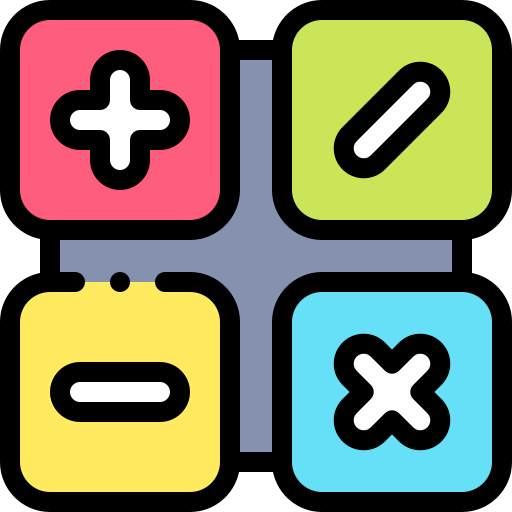 Developing a strong grounding in number is essential so that all children develop the necessary building blocks to excel mathematically. Children should be able to count confidently, develop a deep understanding of the numbers to 10, the relationships between them and the patterns within those numbers.
38
(c) Focus Education UK Ltd
End of autumn term
End of spring term
Entry to Nursery/FS1
End of Nursery/ FS1
Children should be working at a level which sees them:
Children should be working at a level which sees them:
Children should be working at a level which sees them:
Children working at the expected level of  development will
Using number names to 10 and sometimes counting accurately;
Representing numbers using marks, fingers or digits;
Saying when two small groups have the same number of objects;
Identifying numerals in the environment.
39
(c) Focus Education UK Ltd
End of autumn term
End of spring term
End of nursery
End of reception
Children should be working at a level which sees them:
Children should be working at a level which sees them:
Children should be working at a level which sees them:
Children working at the expected level of  development will
Beginning to familiarise themselves with the tens structure of the number system;
Counting up to three or four objects by saying one number name for each item;
Counting objects to 10 and beginning to count beyond 10;
Counting out up to six objects from a larger group;
Selecting the correct numeral to represent 1 to 5, then 1 to 10 objects;
Recognising some numerals of personal significance;
Linking the number symbol (numeral) with its cardinal value.
Show a number of fingers together without counting;
Beginning to use ‘teens’ to count beyond 10;
Counting an irregular arrangement of up to ten objects;
Finding one more or one fewer from a group of up to five objects, then ten objects;
Estimating how many objects they can see and checking by counting them;
Using the language of ‘more’ and ‘fewer’ to compare two sets of objects;
Understanding 5, 6, 7 etc and all manipulations of the number;
Finding the total number of items in two groups by counting all of them; 
Beginning to use the vocabulary involved in adding and subtracting including counting on and back;
Understand addition up to 5 using all combinations. Then 6, 7, 8, 9, 10;
Automatically recall number bonds for numbers 0 to 10.
Using number names to 10 and sometimes counting accurately;
Representing numbers using marks, fingers or digits;
Saying when two small groups have the same number of objects;
Identifying numerals in the environment.
Have a deep understanding of numbers to 10, including the composition of each number;
Subitise (recognise quantities without counting) up to 5;
Automatically recall (without reference to rhymes, counting or other aids) number bonds up to 5 (including subtraction facts) and some number bonds to 10, including double facts;
Verbally count beyond 20, recognising the pattern of the counting system;
Compare quantities up to 10 in different contexts, recognising when one quantity is greater than, less than or the same as the other quantity;
Explore and represent patterns within numbers up to 10, including evens and odds, double facts and how quantities can be distributed equally.
40
(c) Focus Education UK Ltd
Early learning goal
End of Year 1 expectation
Have a deep understanding of numbers to 10, including the composition of each number;
Subitise (recognise quantities without counting) up to 5;
Automatically recall (without reference to rhymes, counting or other aids) number bonds up to 5 (including subtraction facts) and some number bonds to 10, including double facts;
Verbally count beyond 20, recognising the pattern of the counting system;
Compare quantities up to 10 in different contexts, recognising when one quantity is greater than, less than or the same as the other quantity;
Explore and represent patterns within numbers up to 10, including evens and odds, double facts and how quantities can be distributed equally.
Count to and across 100, forward and backward, beginning with 0 or 1, or from any given number;
Count in multiples of 2s, 5s and 10s;
Read and write numbers to 100 in numerals;
Given a number, identify 1 more or 1 less;
Read and write numbers from 1 to 20 in numerals and words;
Read, write and interpret mathematical statements involving + - = signs;
Represent and use number bonds and related subtractions facts within 20;
Add and subtract 1-digit and 2-digit numbers to 20, including zero.
41
(c) Focus Education UK Ltd
End of autumn term
Start of nursery
End of spring term
End of Nursery/FS1
Children should be working at a level which sees them:
Children should be working at a level which sees them:
Children should be working at a level which sees them:
Children working at the expected level will:
Select shapes appropriately: flat surfaces for building, a triangular prism for a roof etc. (NP 3-4 Yrs)​
Combine shapes to make new ones - an arch, a bigger triangle etc. (NP 3-4 Yrs)​
Talk about and identifies the patterns around them. For example: stripes on clothes, designs on rugs and wallpaper. (NP 3-4 Yrs)​
Use informal language like 'pointy', 'spotty', 'blobs' etc. (NP 3-4 Yrs)​
Extend and create ABAB patterns - stick, leaf, stick, leaf. (NP 3-4 Yrs)​
Notice and correct an error in a repeating pattern. (NP 3-4 Yrs)​
Begin to describe a sequence of events, real or fictional, using words such as 'first', 'then...' (NP 3-4 Yrs)
Talking about the routine of the day and using language like ‘before’ and ‘after’;
Using comparative language like ‘taller’, ‘shorter’, ‘the same’;
Starting to identify shapes in the environment;
Starting to find appropriate shapes for certain tasks; 
Asking questions about their observations of differences and similarities;
Starting to make more meaningful pictures, patterns and arrangements with shapes.
42
(c) Focus Education UK Ltd
End of autumn term
End of spring term
End of nursery
End of reception
Children should be working at a level which sees them:
Children should be working at a level which sees them:
Children should be working at a level which sees them:
Children working at the expected level will:
Use everyday language to talk about size, weight, capacity, position, distance, time and money to compare quantities;
Create and describe patterns;
Explore characteristics of everyday objects and shapes and use mathematical language to describe them;
Use money with increasing confidence.
Talking about the routine of the day and using language like, before and after;
Using comparative language such as, ‘taller’, ‘shorter’ and ‘the same’;
Being more confident in identifying shapes in the environment;
Recognising particular shapes that may be useful for certain tasks;
Making more meaningful pictures, patterns and arrangements with shapes.
Beginning to experiment with length, height and capacity;
Beginning to compare length, weight and capacity;
Identifying money and using money in play;
Recalling the names of some 2D and 3D shapes;
Ordering and sorting according to simple properties;
Using the language of direction when programming toys.
Talking about the routine of the day and using language like ‘before’ and ‘after’;
Using comparative language like ‘taller’, ‘shorter’, ‘the same’;
Starting to identify shapes in the environment;
Starting to find appropriate shapes for certain tasks; 
Asking questions about their observations of differences and similarities;
Starting to make more meaningful pictures, patterns and arrangements with shapes.
43
(c) Focus Education UK Ltd
Expectations
End of Year 1 expectation
Recognise and name common 2D shapes, including circles and triangles;
Identify and describe common 2D shapes, including: rectangles (including squares) circles, triangles;
Describe position, direction and movement, including half, quarter and three-quarter turns;
Recognise and name common 3D shapes, including: cuboids (including cubes), pyramids, spheres.
* Note
There are no early learning goals for this section.

Use everyday language to talk about size, weight, capacity, position, distance, time and money to compare quantities;
Create and describe patterns;
Explore characteristics of everyday objects and shapes and use mathematical language to describe them;
Use money with increasing confidence.
44
(c) Focus Education UK Ltd
Understanding the World
Understanding the world involves guiding children to make sense of their physical world and their community. The frequency and range of children’s personal experiences increases their knowledge and sense of the world around them – from visiting parks, libraries and museums to meeting important members of society such as police officers, nurses and firefighters. In addition, listening to a broad selection of stories, non-fiction, rhymes and poems will foster their understanding of our culturally, socially, technologically and ecologically diverse world. As well as building important knowledge, this extends their familiarity with words that support understanding across domains. Enriching and widening children’s vocabulary will support later reading comprehension.
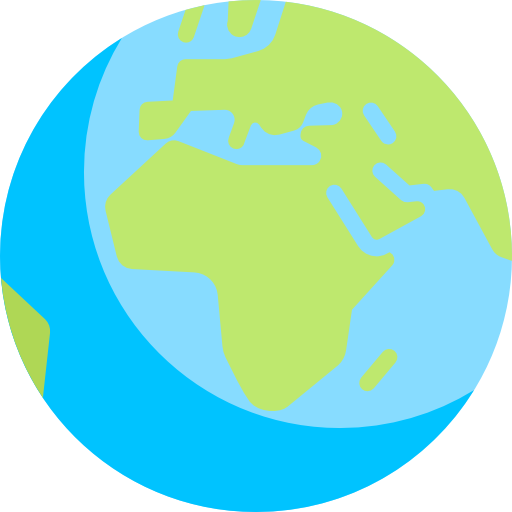 45
(c) Focus Education UK Ltd
End of autumn term
End of spring term
Entry to Nursery/FS1
End of Nursery
Children should be working at a level which sees them:
Children should be working at a level which sees them:
Children should be working at a level which sees them:
Children working at the expected level will:
Repeat actions that have an effect.
Begin to make sense of their own life-story and family's history.
Beginning to have an understanding for terms like, yesterday, last week and last year;  
Appreciating that they may have siblings that are older than them and that they may be older than a younger sibling;
Appreciating that certain artefacts and resources are old and have been used before.
Make sense of their own life-story and family's history.
46
(c) Focus Education UK Ltd
End of autumn term
End of spring term
End of nursery
End of reception
Children should be working at a level which sees them:
Children should be working at a level which sees them:
Children should be working at a level which sees them:
Children working at the expected level will:
Know some similarities and differences between things in the past and now, drawing on their experiences and what has been read in class; - dinosaurs
Recognising and describing special times or events for family or friends, e.g. Eid, christening, Christmas, Easter
Beginning to compare and contrast characters in stories about the past;
Understanding that people celebrated events like Eid and Christmas before they were born;
Using appropriate language to describe the past, such as, ‘in the past’.
Beginning to have an understanding for terms like, yesterday, last week and last year;  
Appreciating that they may have siblings that are older than them and that they may be older than a younger sibling;
Appreciating that certain artefacts and resources are old and have been used before.
Know some similarities and differences between things in the past and now, drawing on their experiences and what has been read in class; - personal 
Remembering and talking about significant events in their own experiences, e.g. birthday, Christmas;
Knowing and understanding that their grandparents are older than their parents;
Beginning to be familiar with words and phrases associated with long ago, such as ‘in the past’ or ‘a long time ago’;
Beginning to understand that some familiar stories were set in a time before they were born.
Remembering and talking about significant events in their own experiences, e.g. holidays/days outs
Talk about the lives of the people around them and their roles in society;
Know some similarities and differences between things in the past and now, drawing on their experiences and what has been read in class - personal
Understand the past through settings, characters and events encountered in books read in class and storytelling.
47
(c) Focus Education UK Ltd
Expectations beyond EYFS
Early learning goal
End of Year 1 expectation
Know that the toys their grandparents played with were different to their own;
Know that toys people from the past played with are different to their own;
Organise a number of artefacts by age;
Know what a number of older objects were used for;
Know the main differences between their school days and that of their grandparents;
Name a famous UK person from the past and explain why they are famous;
Remember parts of stories and memories about the past;
Use words to show the passing of time: old, new, earliest, latest, past, present, future, century, new, newest, oldest, modern, before, after;
Know the name of a famous person, or a famous place, close to where they live.
Talk about the lives of the people around them and their roles in society;
Know some similarities and differences between things in the past and now, drawing on their experiences and what has been read in class;
Understand the past through settings, characters and events encountered in books read in class and storytelling.
48
(c) Focus Education UK Ltd
Entry to Nursery/FS1
End of autumn term
End of spring term
End of Nursery/FS1
Children should be working at a level which sees them:
Children should be working at a level which sees them:
Children should be working at a level which sees them:
Children working at the expected level will:
Know that there are different countries in the world and talk about the differences they have experienced or seen in photos.
Show interest in different occupations. ​
Continue to develop positive attitudes about the differences between people.​
Know that there are different countries in the world and talk about the differences they have experienced or seen in photos.
Make connections between the features of their family and other families. 
Notice differences between people.
Showing interest in the lives of people who are familiar to them; 
Remembering and talking about significant events in their own experience; 
Recognising and describing special times or events for family or friends; 
Starting to show an interest in different occupations and ways of life.
49
(c) Focus Education UK Ltd
End of autumn term
End of spring term
End of nursery
End of reception
Children should be working at a level which sees them:
Children should be working at a level which sees them:
Children should be working at a level which sees them:
Children working at the expected level will:
Showing interest in the lives of people who are familiar to them; 
Remembering and talking about significant events in their own experience; 
Recognising and describing special times or events for family or friends; 
Starting to show an interest in different occupations and ways of life.
Describe their immediate environment using knowledge from observation, discussion, stories, non-fiction texts and maps;
Know some similarities and differences between different religious and cultural communities in this country, drawing on their experiences and what has been read in class;
Explain some similarities and differences between life in this country and life in other countries, drawing on knowledge from stories, non-fiction texts and, when appropriate, maps.
Showing increased interest in the lives of people who are familiar to them; 
Beginning to understand that not all people celebrate the same things as them;
Having a greater understanding about why certain events are being celebrated;
Talking about people that are helpful to them both, from within their family and from outside their family.
Drawing information from a simple map;
Recognising some similarities and differences between life in this country and life in other countries;
Recognising that people have different beliefs and celebrate special times in different ways;
Starting to show an interest in different occupations and ways of life; 
Talking about members of their immediate family and community;
Naming and describing people who are familiar to them.
50
(c) Focus Education UK Ltd
Expectations beyond EYFS
Early learning goal
End of Year 1 expectation
Know the names of the four countries that make up the UK;
Know the names of the three main seas that surround the UK;
Know the name of and locate the four capital cities of England, Wales, Scotland and Northern Ireland;
Know the name of the nearest town or city;
Know features of hot and cold places in the world;
Know which is the hottest and coldest season in the UK;
Know and recognise the main weather symbols;
Know the main differences between city, town and village;
Know where the equator, North Pole and South Pole are on a globe;
Know which is N, E, S and W on a compass;
Know their address, including postcode;
Know how to follow a simple road map;
Use simple fieldwork and observational skills to study the geography of their school and its grounds.
Describe their immediate environment using knowledge from observation, discussion, stories, non-fiction texts and maps;
Know some similarities and differences between different religious and cultural communities in this country, drawing on their experiences and what has been read in class;
Explain some similarities and differences between life in this country and life in other countries, drawing on knowledge from stories, non-fiction texts and – when appropriate – maps.
51
(c) Focus Education UK Ltd
End of autumn term
End of spring term
Entry to nursery
End of nursery/FS1
Children should be working at a level which sees them:
Children should be working at a level which sees them:
Children should be working at a level which sees them:
Children working at the expected level will:
Talk about what they see, using a wide vocabulary.
Plant seeds and care for growing plants.
Understand the key features of the life cycle of a plant and an animal.
Begin to understand the need to respect and care for the natural environment and all living things.
Explore and talk about different forces they can feel.
Asking questions about aspects of their familiar world such as the place where they live or the natural world;
Talking about some of the things they have observed such as plants, animals, natural and found objects;
Talking about why things happen and how things work; 
Starting to develop an understanding of growth, decay and changes over time;
Showing care and concern for living things and the environment.
Use all their senses in hands-on exploration of natural materials. 
Explore how things work.
Explore collection of materials with similar and/or different properties.
52
(c) Focus Education UK Ltd
End of autumn term
End of spring term
End of nursery
End of reception
Children should be working at a level which sees them:
Children should be working at a level which sees them:
Children should be working at a level which sees them:
Children working at the expected level will:
Talking about why things happen and how things work;
Understanding more about growth, decay and changes over time; 
Identifying features of living things, such as animals with legs or those with wings;
Exploring the natural world around them;
Describing what they see, hear and feel whilst outside;
Recognising some environments that are different to the one in which they live;
Understanding the effect of changing seasons on the natural world around them.
Explore the natural world around them, making observations and drawing pictures of animals and plants;
Know some similarities and differences between the natural world around them and contrasting environments, drawing on their experiences and what has been read in class;
Understand some important processes and changes in the natural world around them, including the seasons and changing states of matter.
Asking questions about aspects of their familiar world such as the place where they live or the natural world;
Talking about some of the things they have observed such as plants, animals, natural and found objects;
Talking about why things happen and how things work; 
Starting to develop an understanding of growth, decay and changes over time;
Showing care and concern for living things and the environment.
Talking about some of the things they have observed such as plants, animals, natural and found objects;
Having greater awareness of seasonal change;
Asking questions about aspects of their familiar world such as the place where they live or the natural world;
Asking questions about some of the things they have observed such as plants and animals.
53
(c) Focus Education UK Ltd
Expectations beyond EYFS
End of Year 1 expectation
Early learning goal
Explore the natural world around them, making observations and drawing pictures of animals and plants;
Know some similarities and differences between the natural world around them and contrasting environments, drawing on their experiences and what has been read in class;
Understand some important processes and changes in the natural world around them, including the seasons and changing states of matter.
Know the name of parts of the human body that can be seen;
Know about the five senses and link them with parts of the body;
Know and name a variety of common wild and garden plants;
Know and classify animals by what they eat (carnivore, herbivore and omnivore);
Know how to sort by living and non-living things;
Know how to classify a range of animals by amphibian, reptile, mammal, fish and bird;
Know and name the petals, stem, leaves and roots of a plant;
Know and name the roots, trunk, branches and leaves of a tree.
54
(c) Focus Education UK Ltd
Expressive Arts and Design
The development of children’s artistic and cultural awareness supports their imagination and creativity. It is important that children have regular opportunities to engage with the arts, enabling them to explore and play with a wide range of media and materials. The quality and variety of what children see, hear and participate in is crucial for developing their understanding, self-expression, vocabulary and ability to communicate through the arts. The frequency, repetition and depth of their experiences are fundamental to their progress in interpreting and appreciating what they hear, respond to and observe.
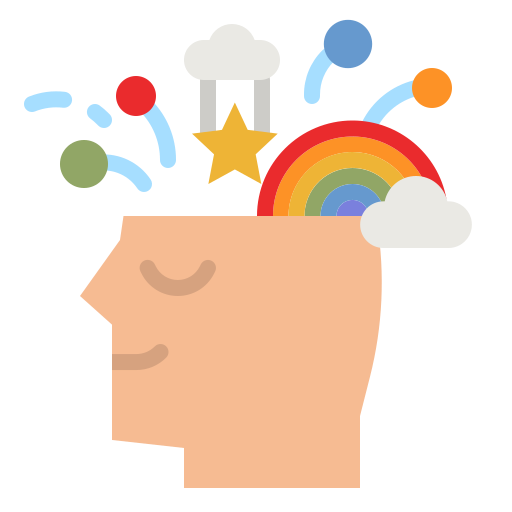 55
(c) Focus Education UK Ltd
Start of nursery
End of autumn term
Children should be working at a level which sees them:
Children should be working at a level which sees them:
56
(c) Focus Education UK Ltd
End of spring term
End of reception
Children should be working at a level which sees them:
Children working at the expected level will:
Join different materials and explore different textures. (CWM 3-4 Yrs)​
Create closed shapes with continuous lines, and begin to use these shapes to represent objects. (CWM 3-4 Yrs)
Exploring colour and how colours can be changed; 
Understanding that they can use lines to enclose a space and then beginning to use these shapes to represent objects;
Showing interest in and describing the texture of things; 
Using various construction materials; 
Beginning to construct stacking blocks vertically and horizontally, making enclosures and creating spaces; 
Joining construction pieces together to build and balance.
57
(c) Focus Education UK Ltd
End of autumn term
End of spring term
End of nursery
End of reception
Children should be working at a level which sees them:
Children should be working at a level which sees them:
Children should be working at a level which sees them:
Children working at the expected level will:
Safely using and exploring a variety of materials, tools and techniques;
Experimenting with colour, design, texture, form and function;
Selecting tools and using techniques needed to shape, assemble and join materials they are using;
Understanding that different media can be combined to create new effects;
Safely use and explore a variety of materials, tools and techniques, experimenting with colour, design, texture, form and function;
Share their creations, explaining the process they have used;
Make use of props and materials when role playing characters in narratives and stories.
Exploring colour and how colours can be changed; 
Understanding that they can use lines to enclose a space and then beginning to use these shapes to represent objects;
Showing interest in and describing the texture of things; 
Using various construction materials; 
Beginning to construct stacking blocks vertically and horizontally, making enclosures and creating spaces; 
Joining construction pieces together to build and balance.
Realising that tools can be used for a purpose;
Using simple tools and techniques competently and appropriately;
Selecting appropriate brush for a given purpose;
Exploring what happens when they mix colours;
Experimenting with different textures.
58
(c) Focus Education UK Ltd
Early learning goal
End of Year 1 expectation
Know how to cut, roll and coil materials;
Know how to use IT to create a picture;
Select, cut, assemble, tear, stick and collage different materials;
Know how to show how people feel in paintings and drawings;
Know how to use pencils to create lines of different thickness in drawings.;
Know how to create moods in art work;
Know the names of the primary and secondary colours;
Know how to create a repeating pattern in print;
Be able to create rubbings (from a print or textured surface);
Use a variety of tools (brush, sponges, fingers, hands, sticks, sponge rollers, spatulas).
Safely use and explore a variety of materials, tools and techniques, experimenting with colour, design, texture, form and function;
Share their creations, explaining the process they have used;
Make use of props and materials when role playing characters in narratives and stories.
59
(c) Focus Education UK Ltd
End of autumn term
End of spring term
Entry to Nursery FS1
End of Nursery/FS1
Children should be working at a level which sees them:
Children should be working at a level which sees them:
Children should be working at a level which sees them:
Children working at the expected level will:
Take part in simple pretend play, using an object to represent something else even though they are not similar. 

Explore colour and colour-mixing. 
Show different emotions in their drawings - happiness, sadness, fear etc. 
Listen with increased attention to sounds. 

Sing the melodic shape (moving melody, such as up and down, down and up) of familiar songs.
Begin to develop complex stories using small world equipment like animal sets, dolls and dolls houses etc. 
Make imaginative and complex 'small worlds' with blocks and construction kits, such as a city with different buildings and a park. 
Draw with increasing complexity and detail, such as representing a face with a circle and including details. 
Use drawing to represent ideas like movement or loud noises. 
Show different emotions in their drawings and paintings, like happiness, sadness, fear etc. 

Respond to what they have heard, expressing their thoughts and feelings. 
Remember and sing entire songs. 
Sing the pitch of a tone sung by another person ('pitch match'). 

Create their own songs, or improvise a song around one they know. 
Play instruments with increasing control to express their feelings and ideas.
Express ideas and feelings through making marks, and sometimes give a meaning to the marks they make. 
Start to develop pretend play, pretending that one object represents another. For example, a child holds a wooden block to her ear and pretends it's a phone. 
Use their imagination as they consider what they can do with different materials. 
Make simple models which express their ideas.
Developing preferences for forms of expression;
Using movement to express feelings; 
Creating movement in response to music;
Singing to self and making up simple songs; 
Noticing what adults do, imitating what is observed and then doing it spontaneously when the adult is not there;
Engaging in imaginative role-play based on own first-hand experiences; 
Building stories around toys, e.g. fire fighters rescuing trapped people;
Using available resources to create props to support role-play.
60
(c) Focus Education UK Ltd
End of autumn term
End of spring term
End of nursery
End of reception
Children should be working at a level which sees them:
Children should be working at a level which sees them:
Children should be working at a level which sees them:
Children working at the expected level will:
Developing preferences for forms of expression;
Using movement to express feelings; 
Creating movement in response to music;
Singing to self and making up simple songs; 
Noticing what adults do, imitating what is observed and then doing it spontaneously when the adult is not there;
Engaging in imaginative role-play based on own first-hand experiences; 
Building stories around toys, e.g. fire fighters rescuing trapped people;
Using available resources to create props to support role-play.
Enjoying joining in with dancing and singing games; 
Singing a few familiar songs; 
Beginning to move rhythmically;
Imitating movement in response to music;
Tapping out simple repeated rhythms;
Exploring and learning how sounds can be changed.
Exploring and learning how sounds can be changed; 
Singing songs, making music and experimenting with ways of changing them;
Beginning to build a repertoire of songs and dances;
Exploring the different sounds of instruments;
Initiating new combinations of movement and gesture in order to express and respond to feelings, ideas and experiences.
Invent, adapt and recount narratives and stories with peers and their teacher;
Sing a range of well-known nursery rhymes and songs;
Perform songs, rhymes, poems and stories with others, and – when appropriate – try to move in time with music.
61
(c) Focus Education UK Ltd
Early Learning Goal
End of Year 1 expectation
Make different sounds with the voice. 
Recognise difference between singing voice and speaking voice;
Explore chants and songs;
Follow instructions about when to play and sing;
Know what silence is/absence of sound;
Explore the sounds of different instruments;
Use instruments to perform and choose sounds to represent different things;
Use body percussion and instruments to play to the pulse of a song or piece of music;
Understand when to start and stop;
Say whether they like or dislike a piece of music and explain why;
Explore musical vocabulary to allow children to explain what they are hearing;
Begin to introduce some musical terms such as- pitch – high or low, tempo – fast or slow;
Appreciate music in different ways such as listening, moving to the music and playing along;
Clap and repeat short rhythmic and melodic patterns;
Make a sequence of sounds and respond to different moods in music.
Invent, adapt and recount narratives and stories with peers and their teacher;
Sing a range of well-known nursery rhymes and songs;
Perform songs, rhymes, poems and stories with others and when appropriate, try to move in time with music.
62
(c) Focus Education UK Ltd
Monitoring Guide
This section is broken into two parts:
Nursery &
Reception
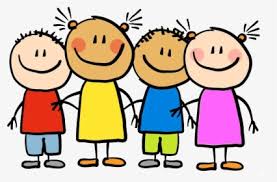 63
(c) Focus Education UK Ltd
Nursery
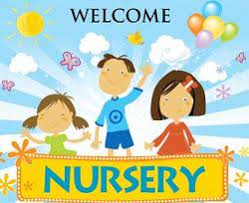 64
(c) Focus Education UK Ltd
65
(c) Focus Education UK Ltd
Reception
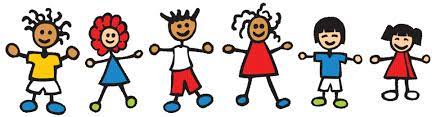 66
(c) Focus Education UK Ltd
67
(c) Focus Education UK Ltd